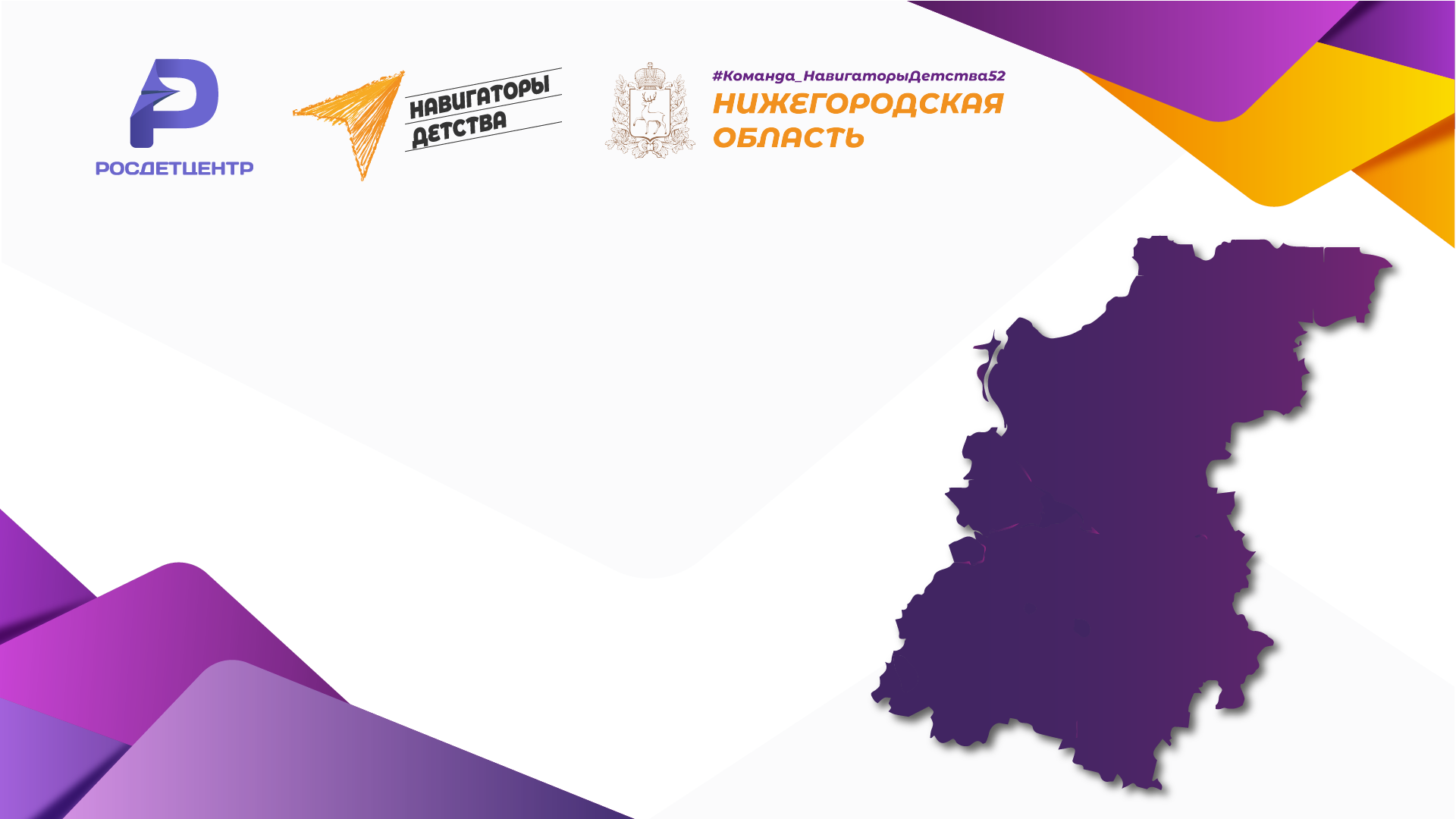 Сборы православных военно-патриотических дружин и клубов, посвященные памяти святого праведного воина Феодора Ушакова  – 
«Ушаковские сборы»
ИНДИВИДУАЛЬНЫЙ КЕЙС 
команды по воспитанию 
МОУ Бортсурманской средней школы
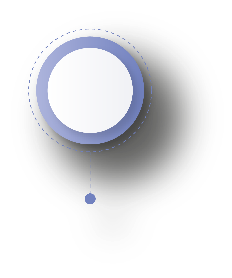 р.п. Пильна
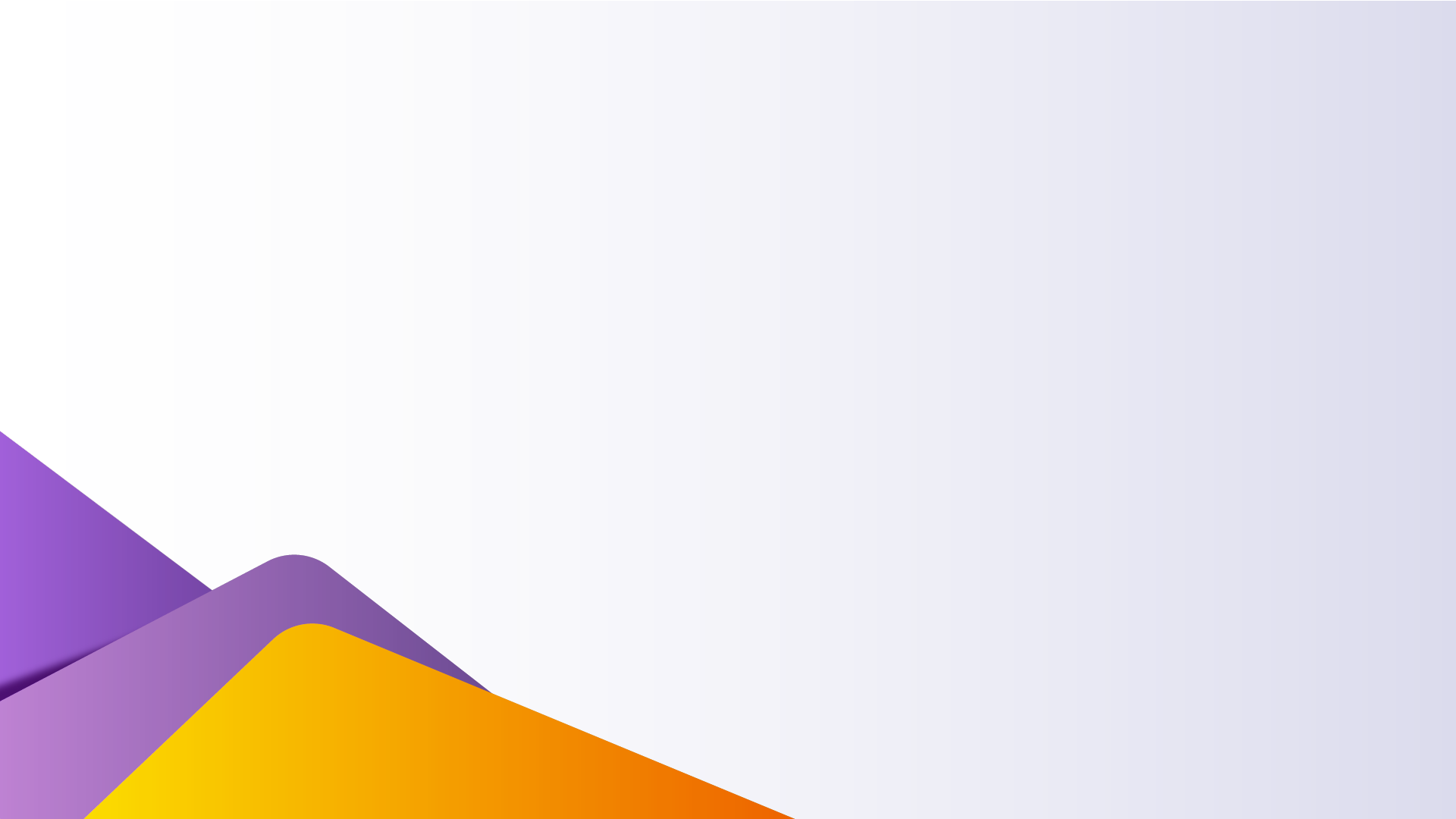 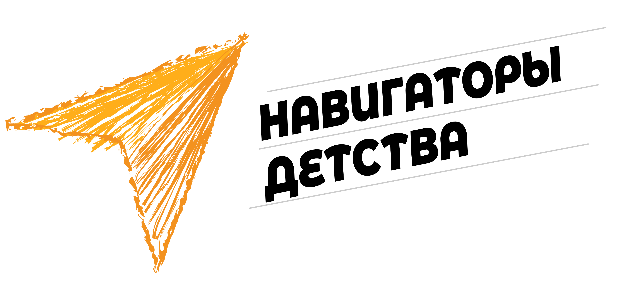 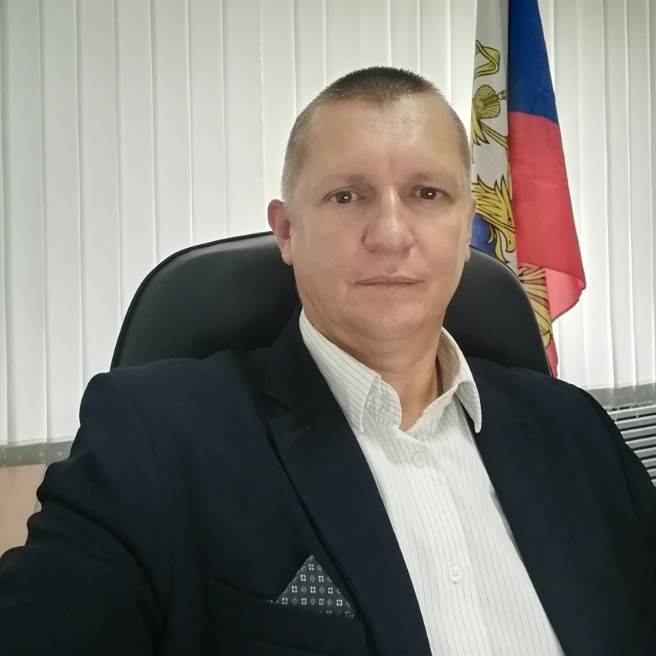 Команда школы по воспитанию – 
Родионов О.В., директор,
Чишкина Н.А., зам. директора по ВР
 Синицын С.С., руководитель ВПК «Пограничник»
       Синицына С.А., зам. руководителя ВПК «Пограничник»
Пчёлкина Т.И., советник директора по воспитанию и взаимодействию с детскими общественными объединениями
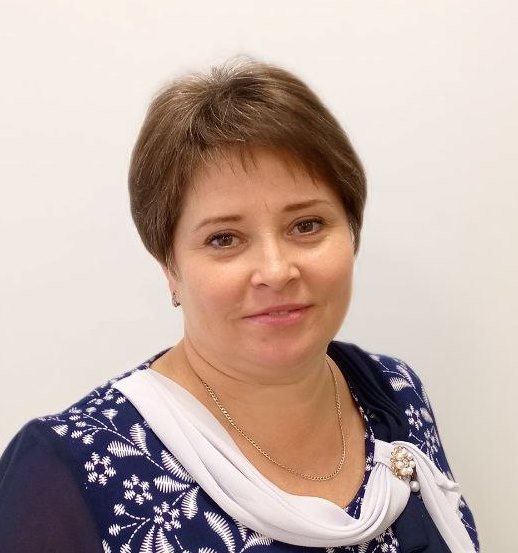 Родионов О.В
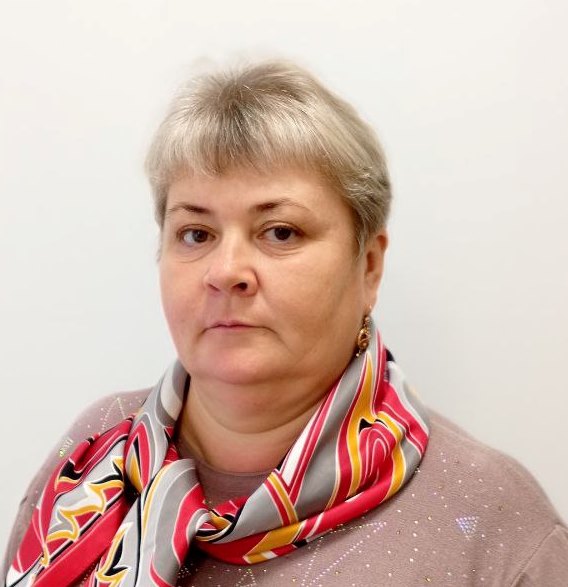 Чишкина Н.А.
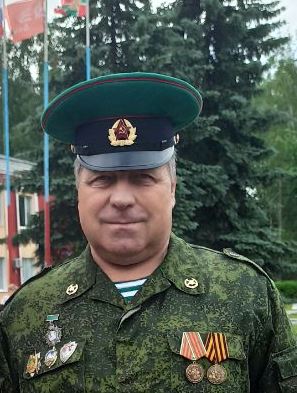 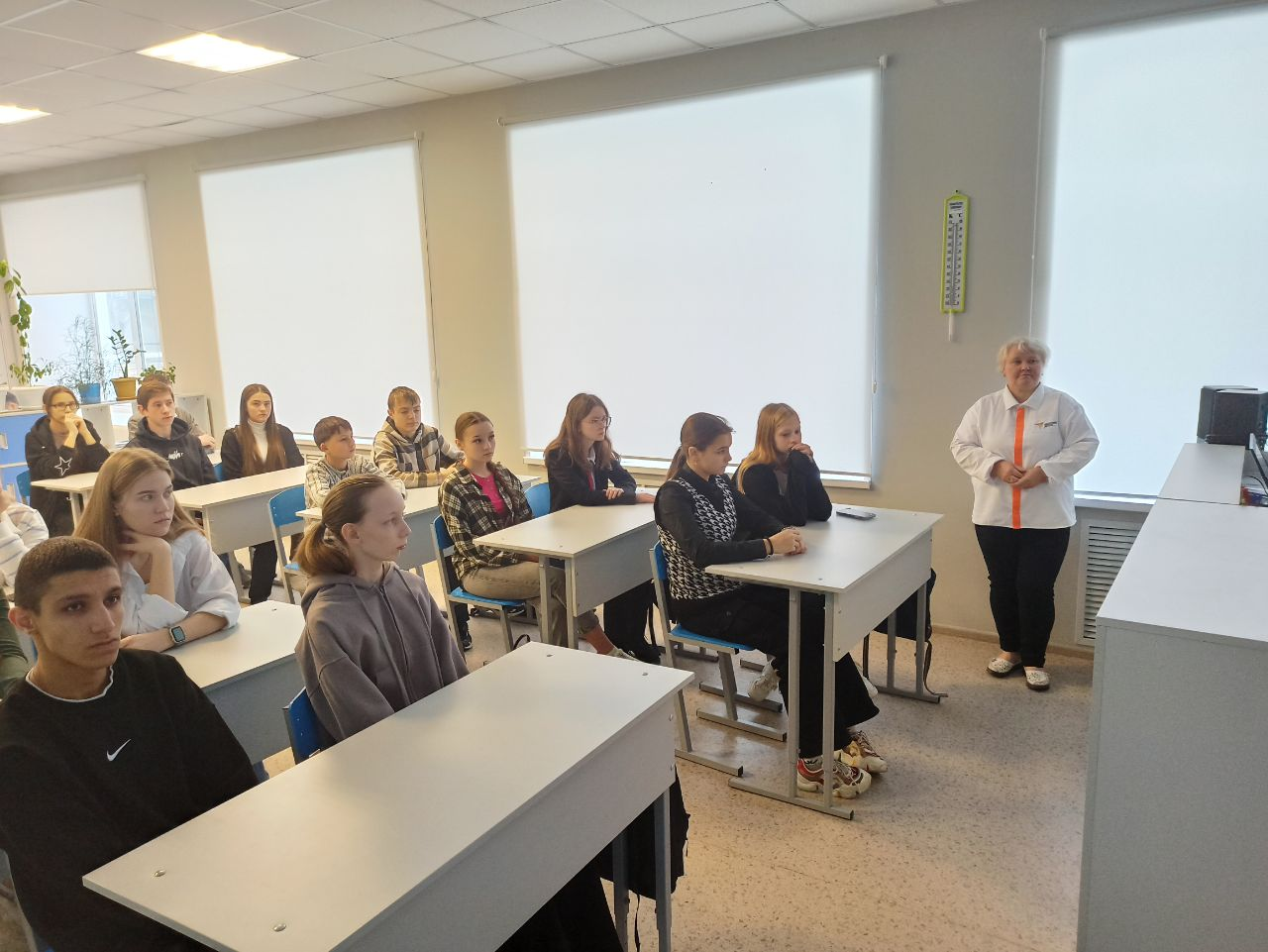 Синицына С.А.
Синицын С.С.
Пчёлкина Т.И.
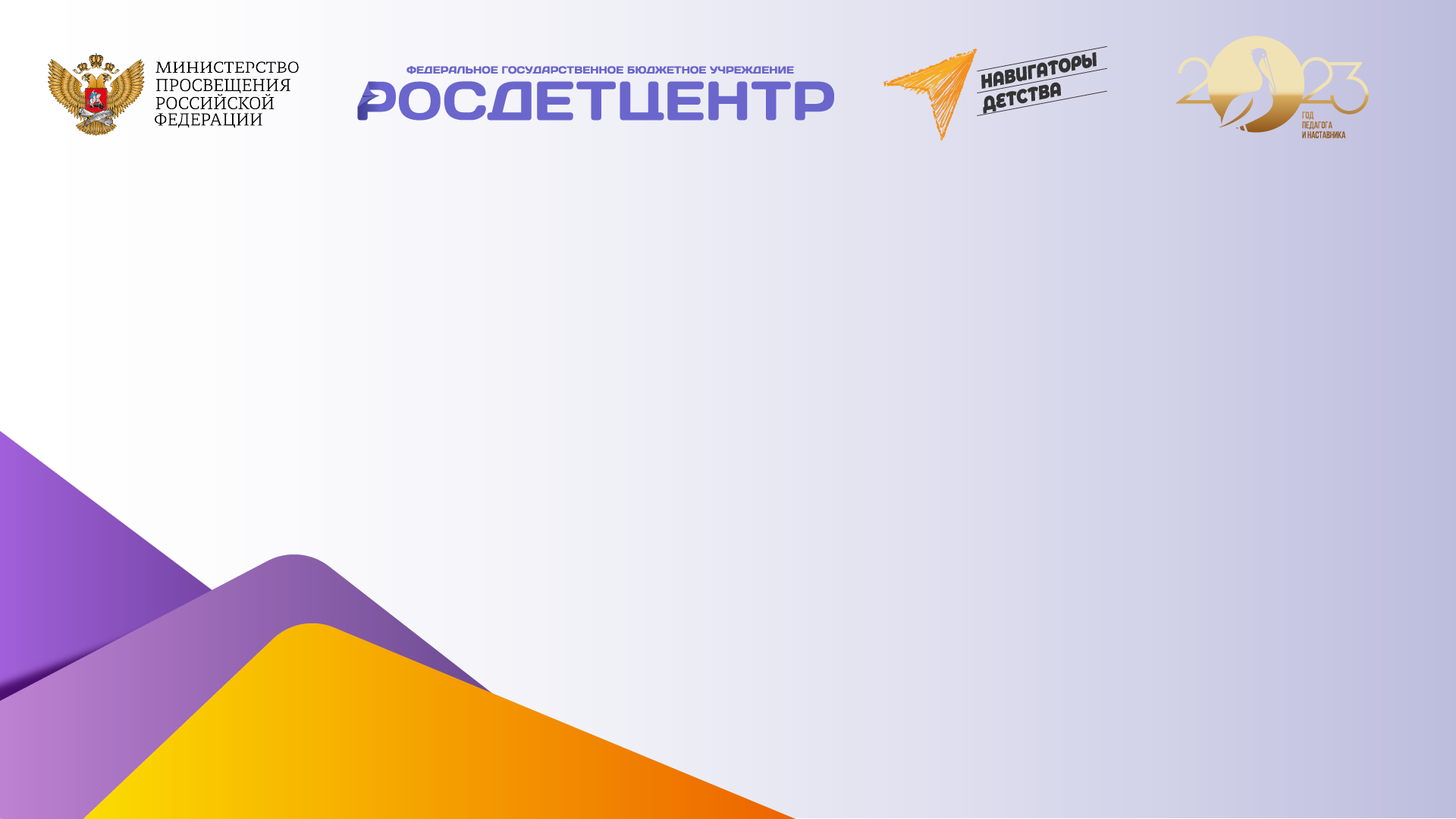 ПРИОРИТЕТНОЕ НАПРАВЛЕНИЕ РАЗВИТИЯ СФЕРЫ ВОСПИТАНИЯ,

опыт реализации по которому представлен 
в данном кейсе
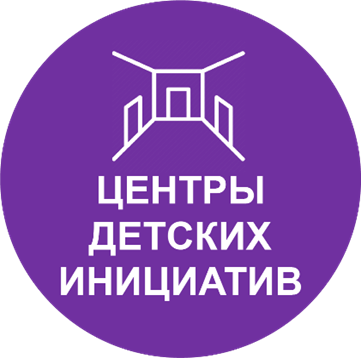 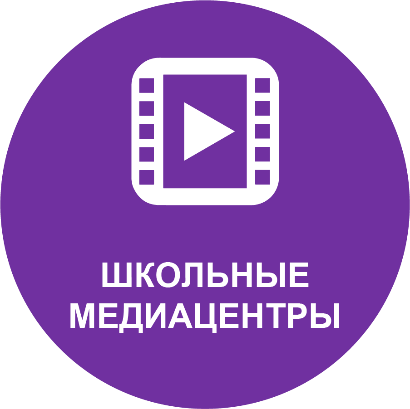 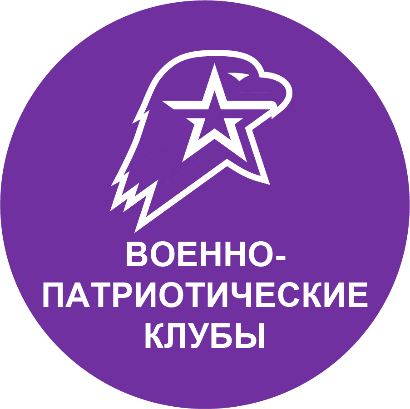 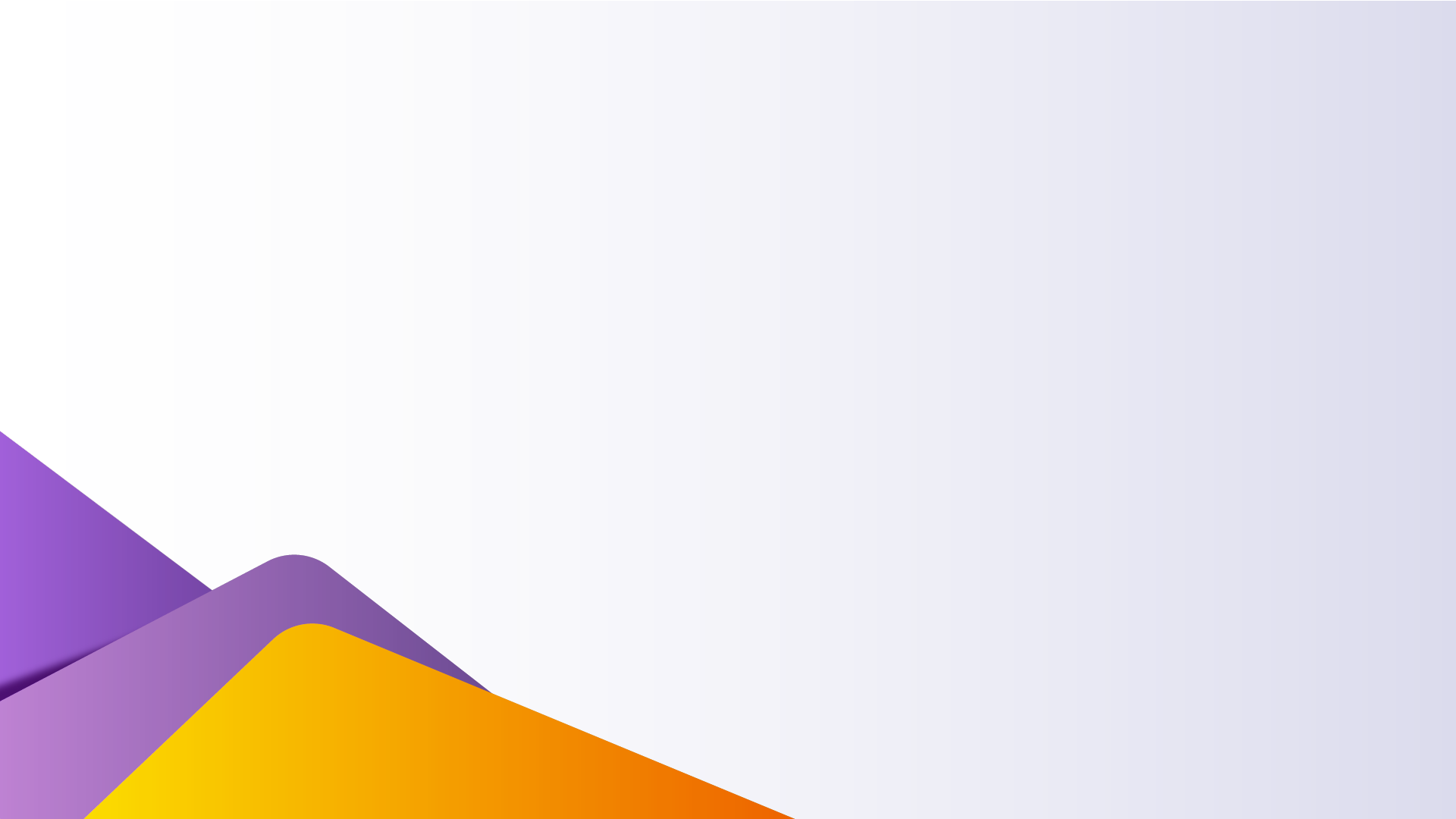 ПРОБЛЕМАТИКА КЕЙСА
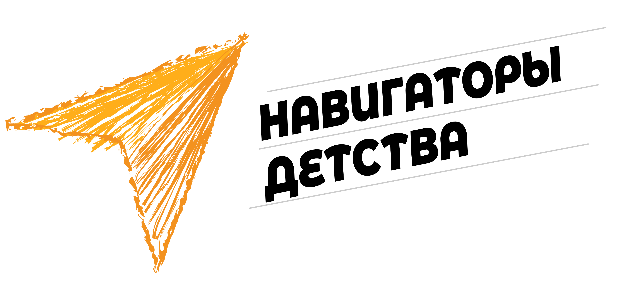 Организация взаимодействия православных военно-патриотических дружин и военно-патриотических клубов образовательных организаций
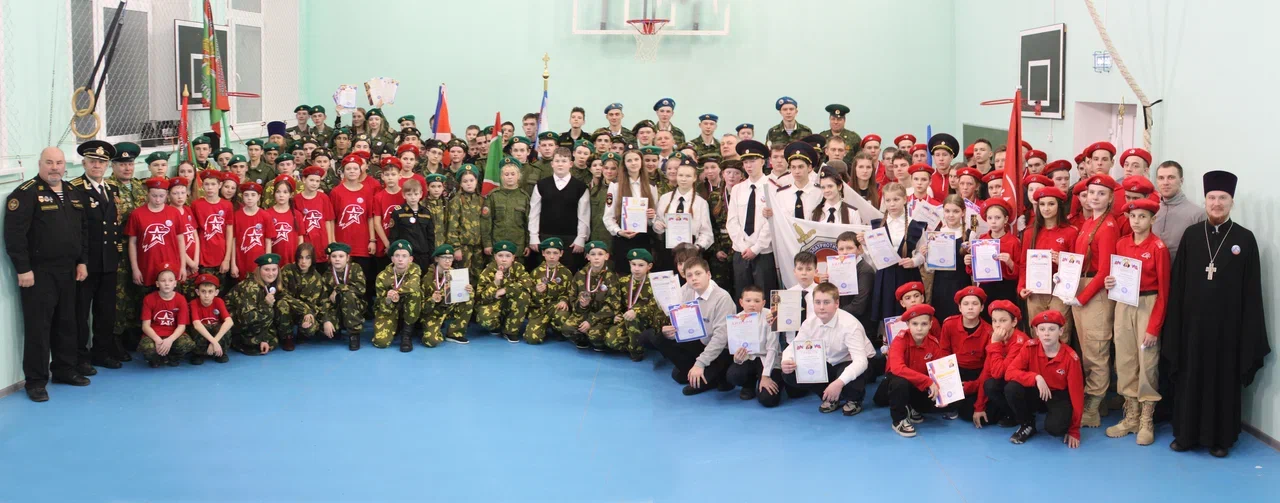 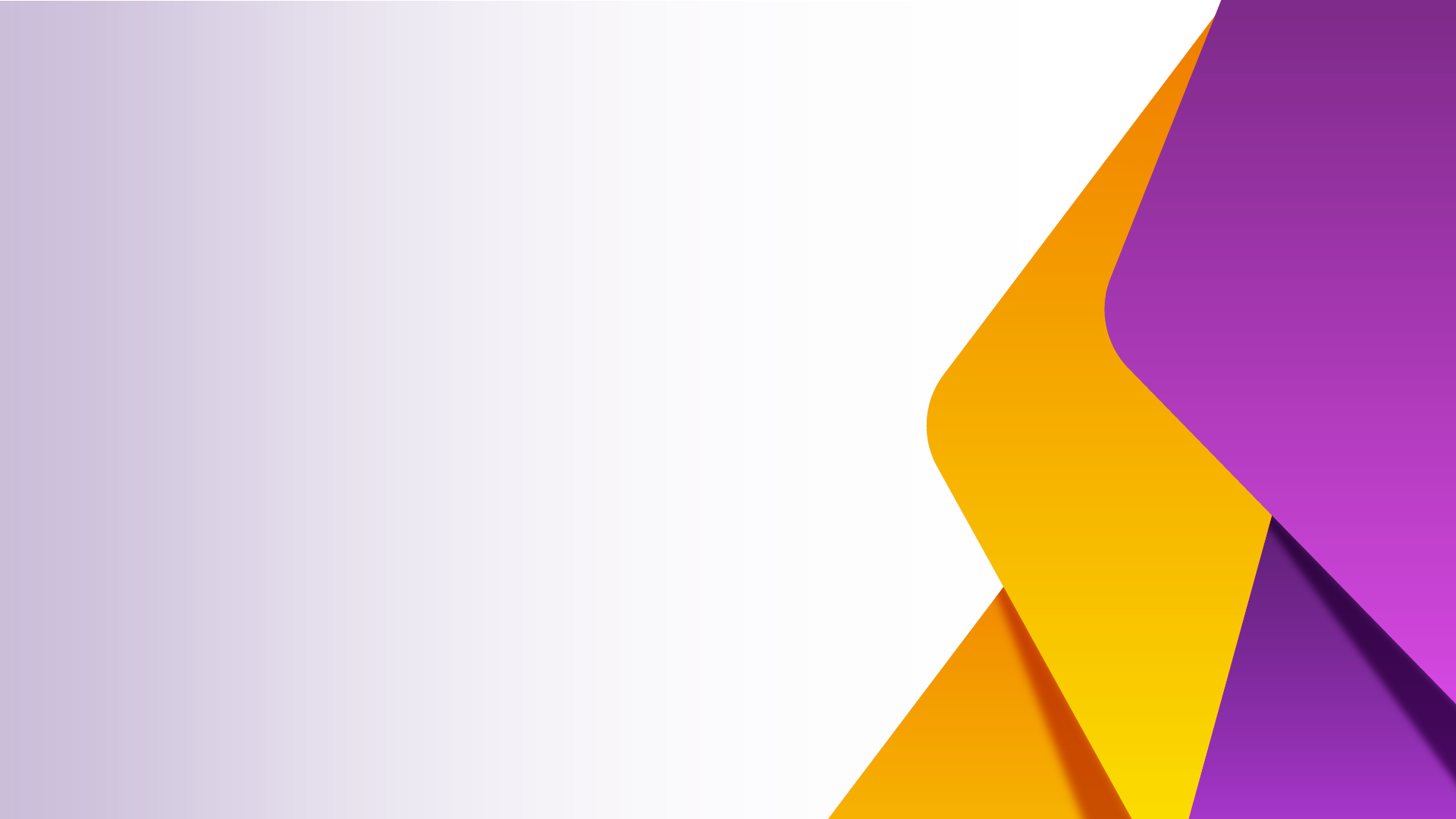 ЦЕЛЕВАЯ АУДИТОРИЯ КЕЙСА
обучающиеся образовательных организаций, члены ВПК и дружин Пильнинского муниципального округа и г. Нижнего Новгорода.

лидеры и активисты РДДМ и 
Центра детских общественных 
организаций Пильнинского 
муниципального округа

педагогическое сообщество школ:
руководители, заместители директора по воспитательной работе, 
советники директора по воспитанию, 
руководители ВПК 

социальные партнеры школ 
в сфере воспитания
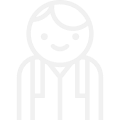 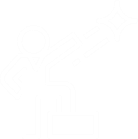 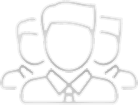 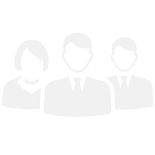 ОСОБЕННОСТИ КЕЙСА
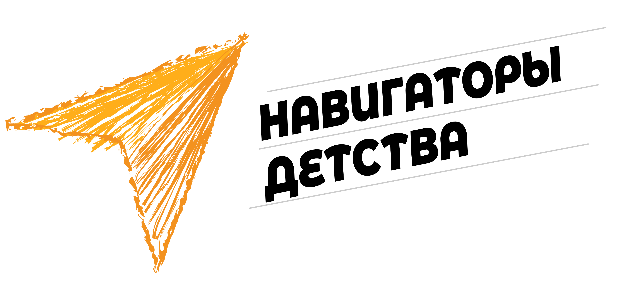 - привлечение большого количества участников-детей из ОО муниципального округа и г. Нижнего Новгорода;

- усиление мотивации подрастающего поколения к изучению истории своего Отечества, а также совершенствование подготовки воспитанников военно-патриотических клубов и  дружин, как по военно-прикладным, так и общефизическим дисциплинам.

- осуществление заметной для родителей и социальных партнёров деятельности
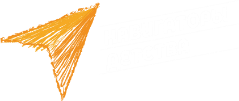 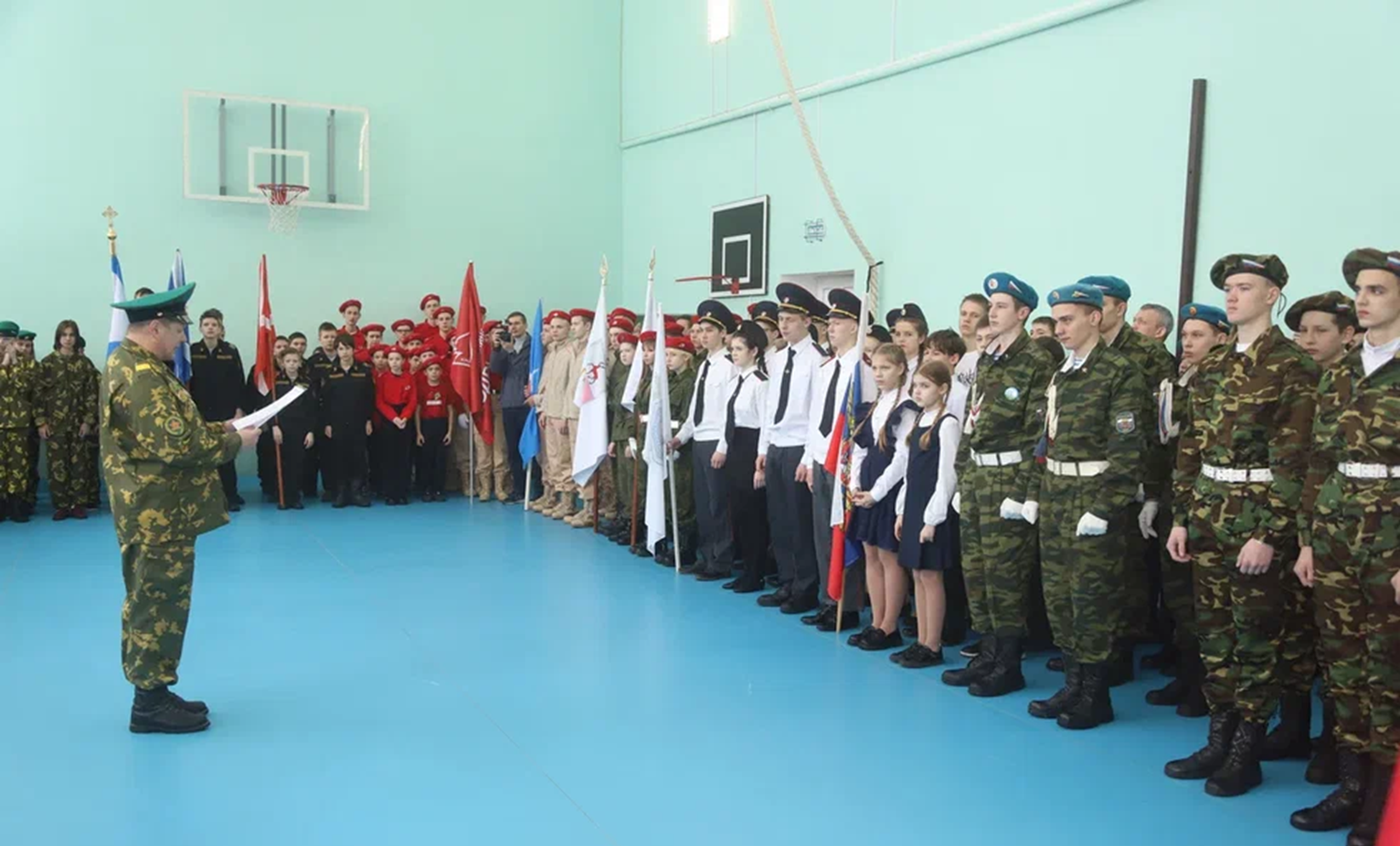 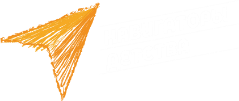 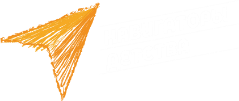 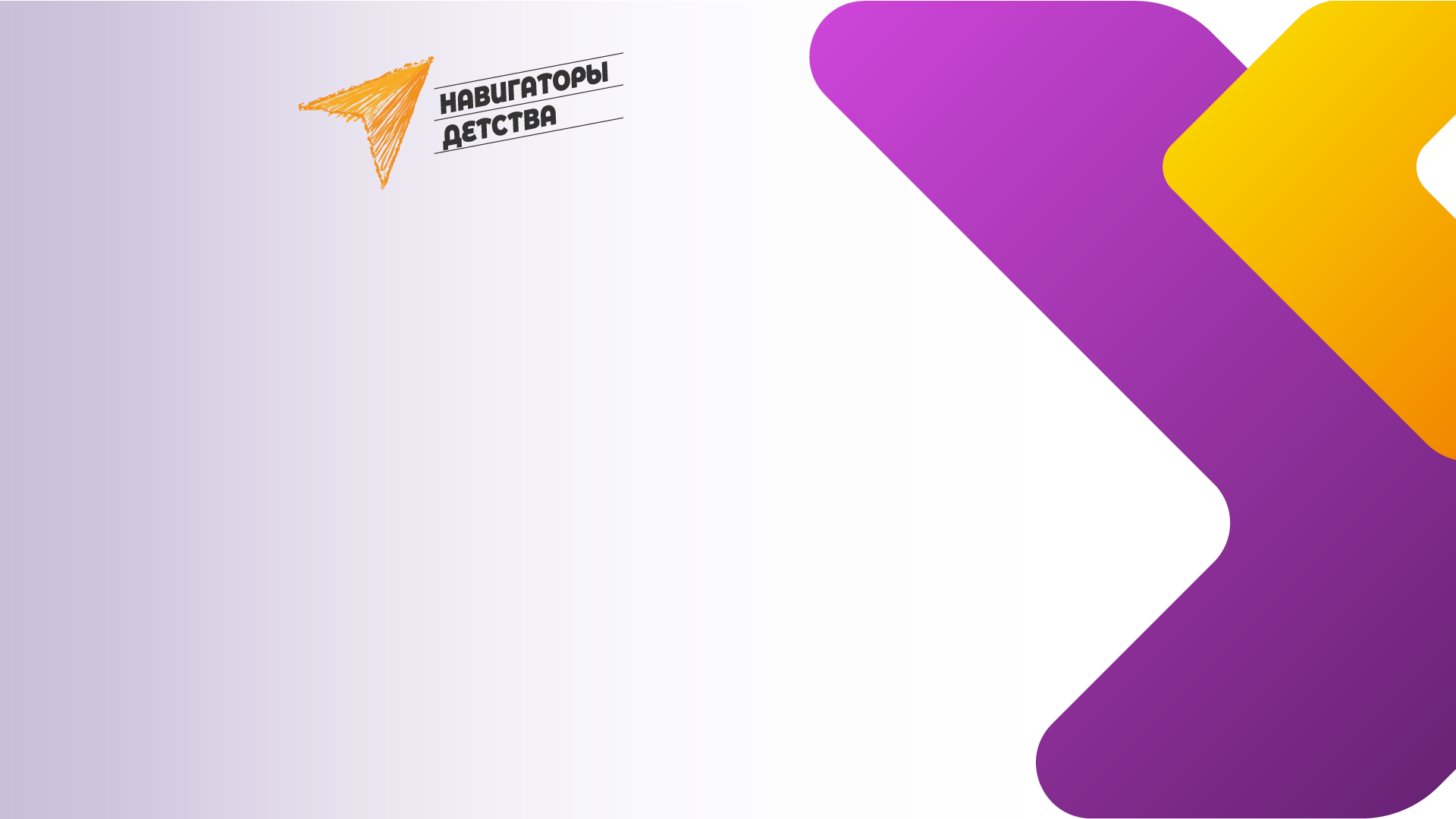 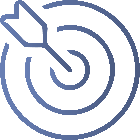 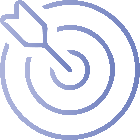 ЦЕЛЬ КЕЙСА
Способствование формированию духовно-нравственных идеалов на примере святых православных воинов, чтобы молодое поколение было на деле готово следовать правилу: 
«Жизнь – Родине,
Душа - Богу!»
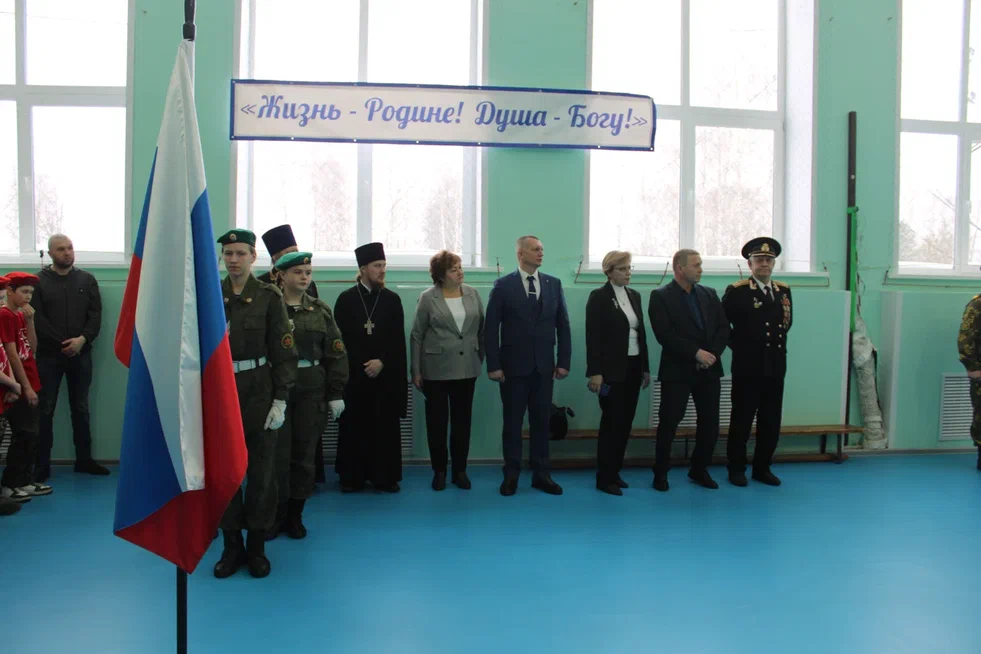 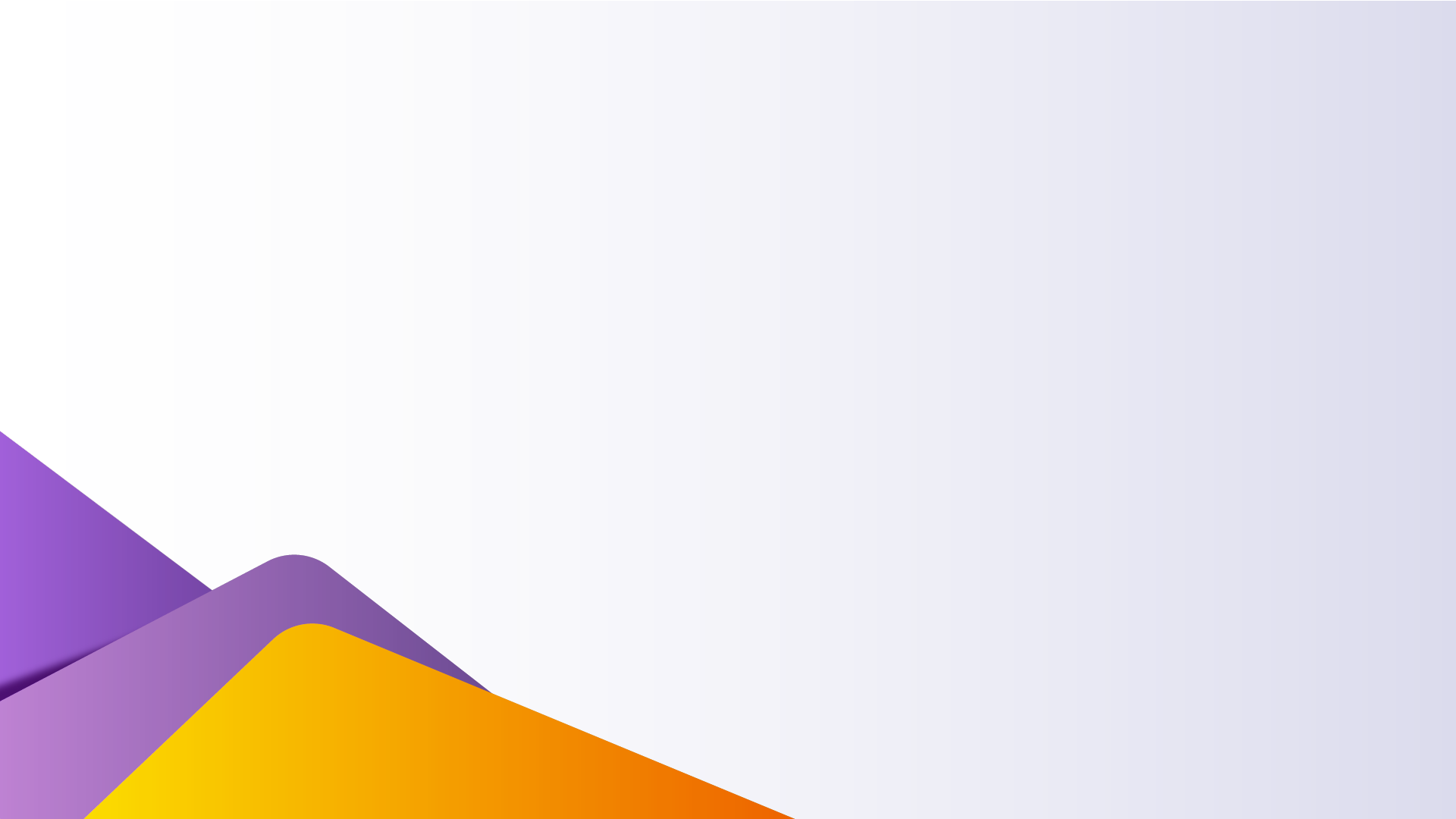 ОСНОВНЫЕ ПОНЯТИЯ  КЕЙСА
ЧЕЛОВЕК
СОЗИДАНИЕ
СООБЩЕСТВО
СОГЛАСИЕ
МЕДИА
ТРАДИЦИИ
СТРАНА
ПАТРИОТИЗМЛЮБОВЬ К ОТЕЧЕСТВУ
ШКОЛА
ДОВЕРИЕ
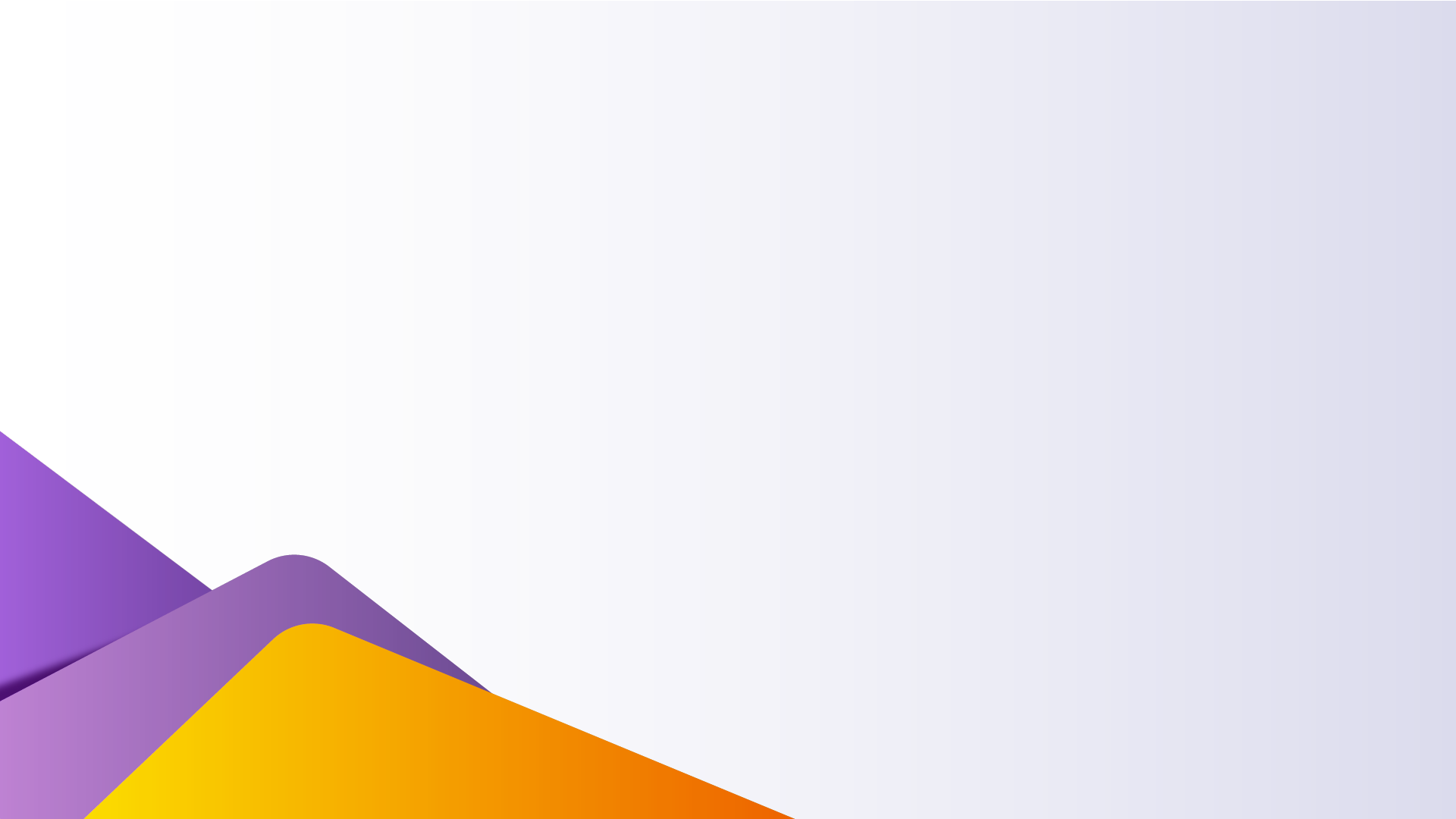 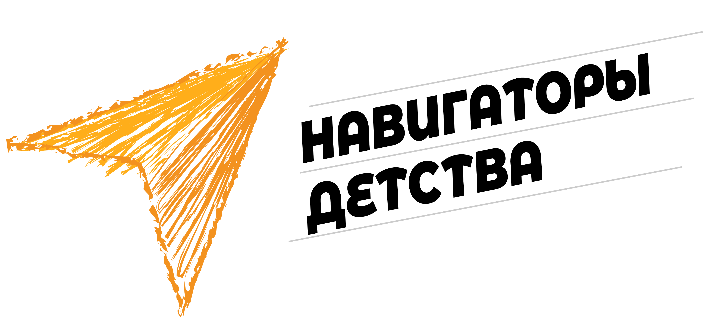 ЗАДАЧИ КЕЙСА
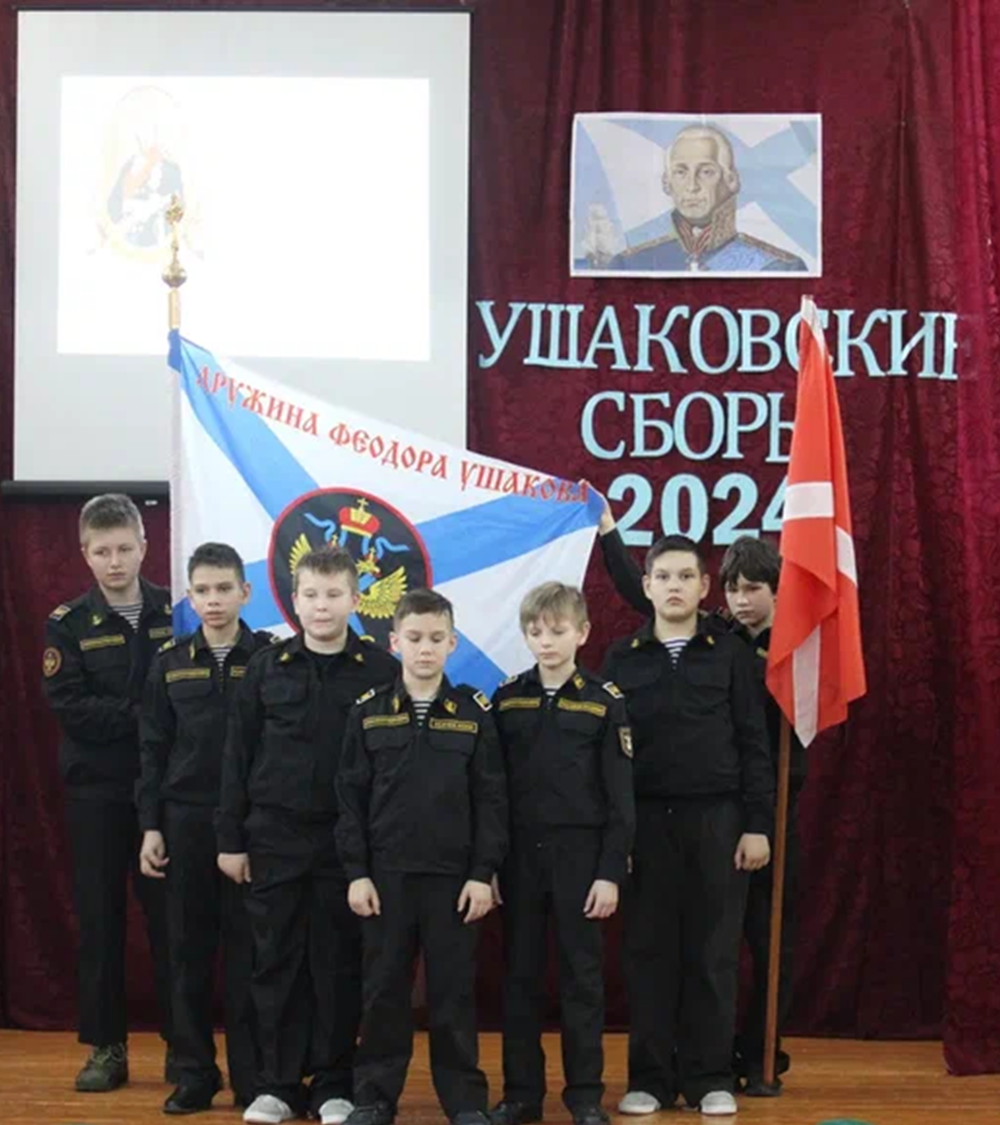 Знакомство, общение и укрепление духовного единения и дружбы будущих защитников Отечества.
1
Совершенствование подготовки воспитанников военно-патриотических клубов и  дружин, как по военно-прикладным, так и общефизическим дисциплинам.
2
Развитие творческих способностей подрастающего поколения (музыкальных, художественных и литературно-публицистических)
3
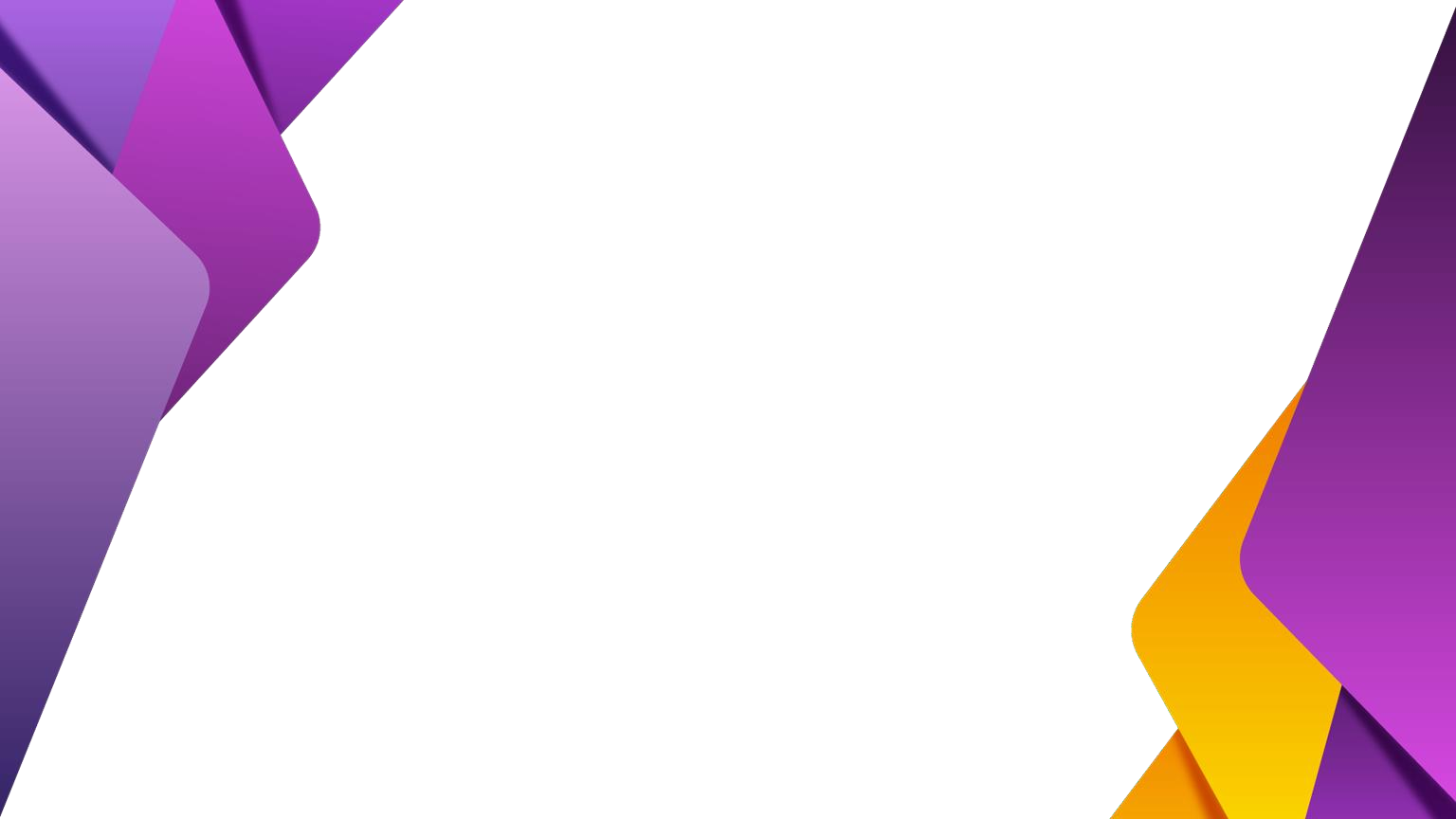 СРОКИ РЕАЛИЗАЦИИ КЕЙСА
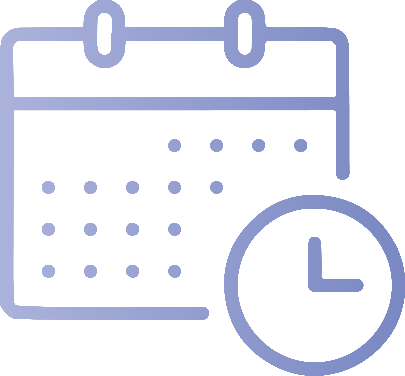 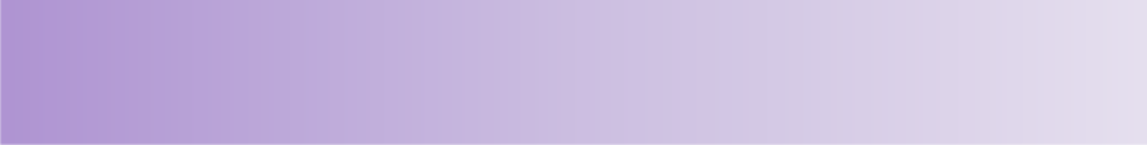 ноябрь 2023 г. – февраль 2024 г.
КЛЮЧЕВЫЕ ТОЧКИ РЕАЛИЗАЦИИ КЕЙСА




  1 этап
   Проведение
    «Ушаковских сборов»
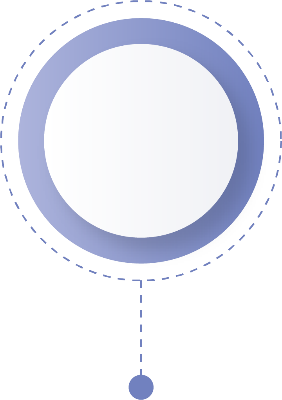 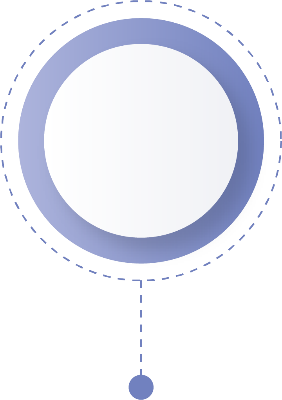 3 этап
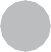 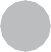 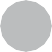 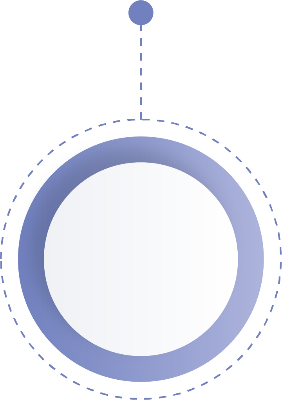 Проведение анализа мероприятия.
Освещение проведения и подведение итогов сборов в официальных пабликах школы.
Планирование и подготовка 
к  «Ушаковским сборам».
Обсуждение с социальными партнерами их участие в мероприятие.
2 этап
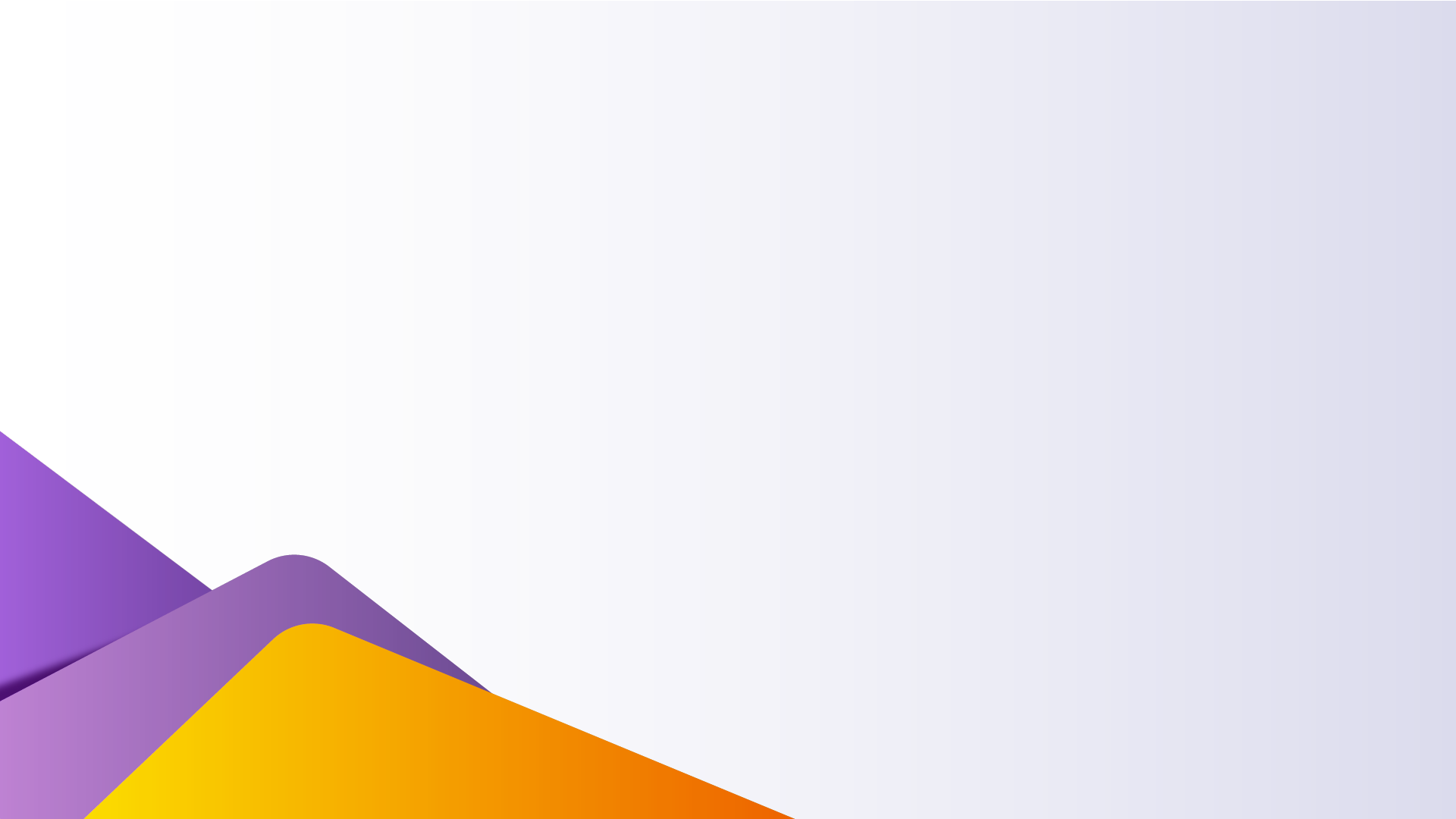 МЕХАНИЗМ РЕАЛИЗАЦИИ
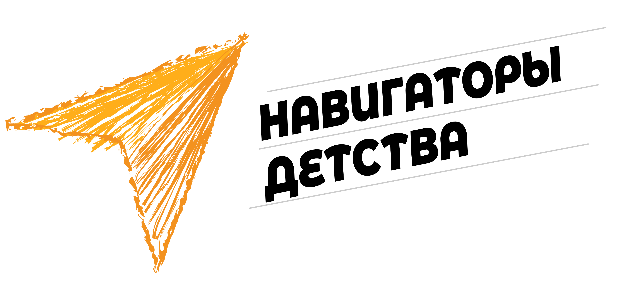 КОГДА?
КТО?
ЧТО?
ГДЕ?
Обучающиеся школы, члены ВПК и дружин, команда школы по воспитанию
МОУ Бортсурманская СШ
Февраль 2024 г.
Соревнования - перетягивание каната, подтягивания, армрестлинг, конкурс  боевых листков, военно-историческая викторина по житию св. прав. воина Феодора Ушакова и т.д.
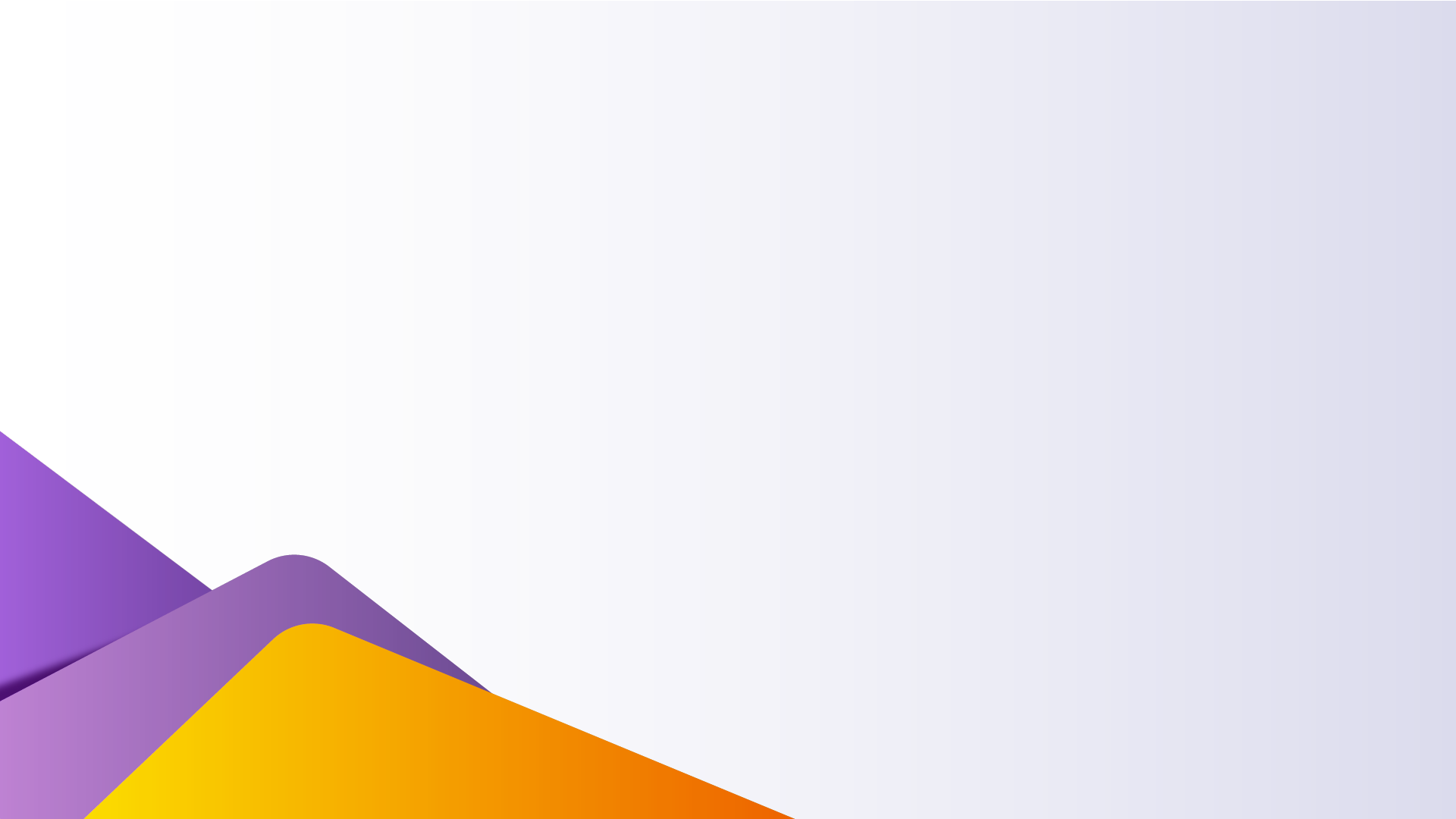 ПЕРЕЧЕНЬ РЕСУРСОВ
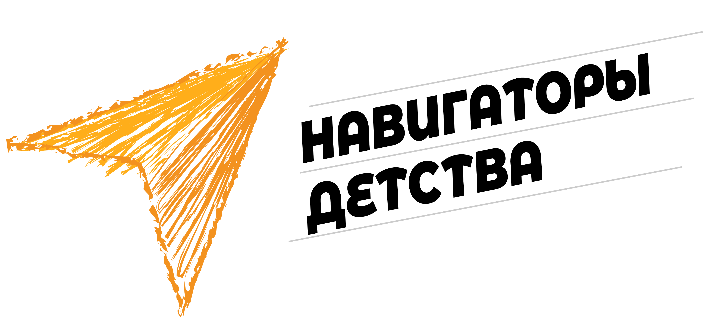 Организаторы (администрация школы, настоятель храма с. Бортсурманы,  преподаватель ОБЖ,  советник директора, классные руководители, технический персонал школы).
1
2
Цифровые аудио и видеоустройства. 
Запись гимна РФ
Распечатка мишеней для биатлона. 
Таблицы протоколов жюри для оценивания команд.
Бланки с вопросами викторины 
Бланки викторины по ТТХ оружия
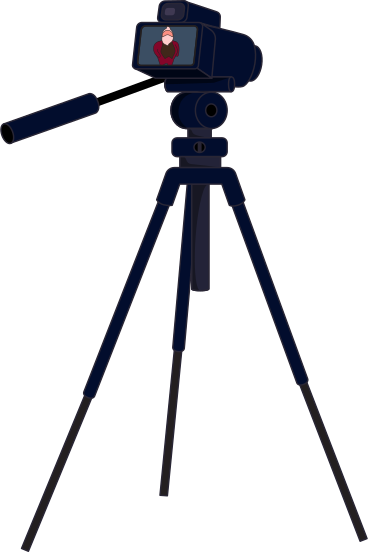 3
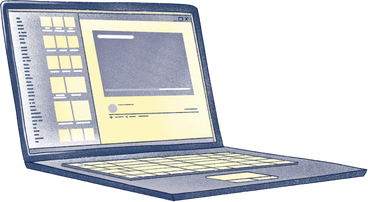 4
Наградной материал
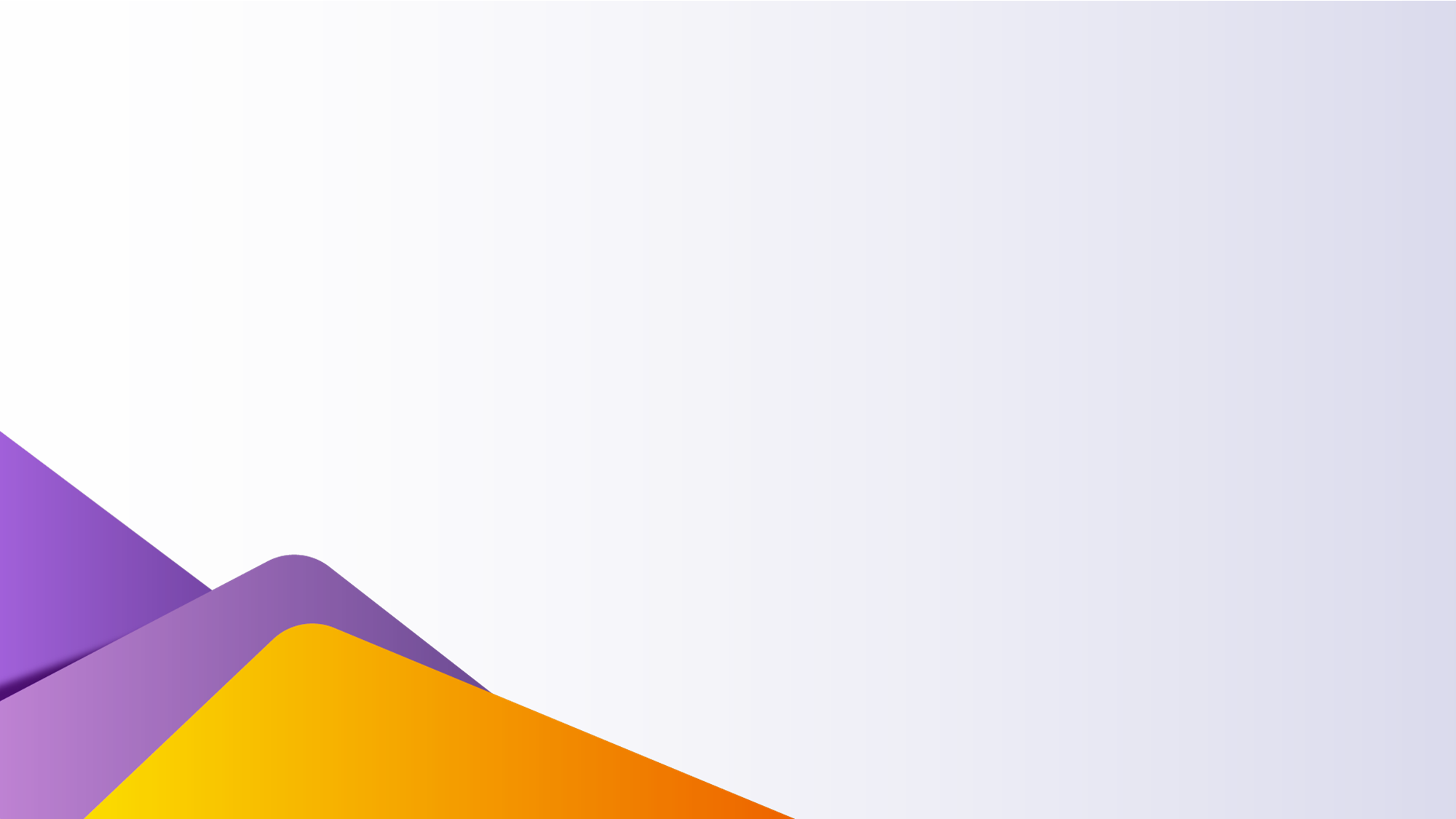 ДОСТИГНУТЫЕ  РЕЗУЛЬТАТЫ
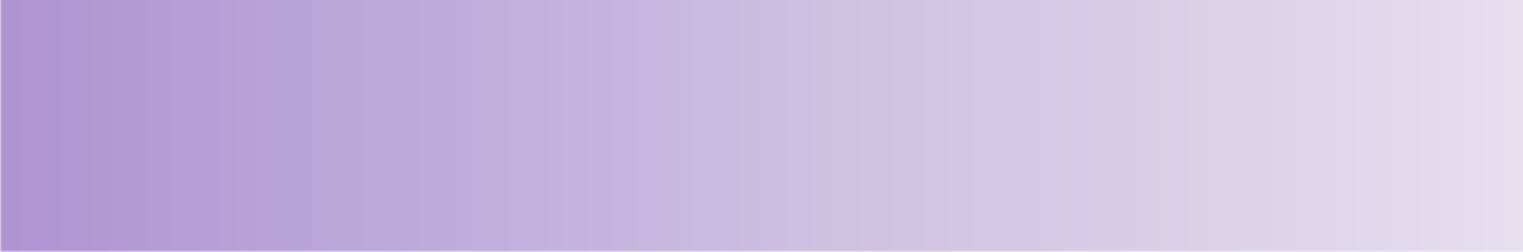 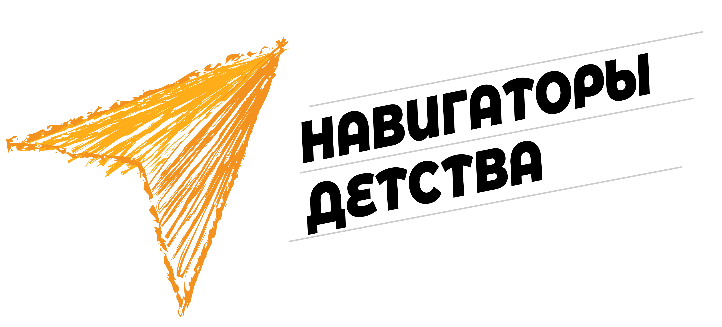 Вовлечение  более 140 подростков Пильнинского муниципального округа и 
г. Нижнего Новгорода


Совершенствование подготовки воспитанников военно-патриотических клубов и  дружин, как по военно-прикладным, так и общефизическим дисциплинам
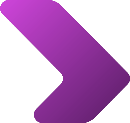 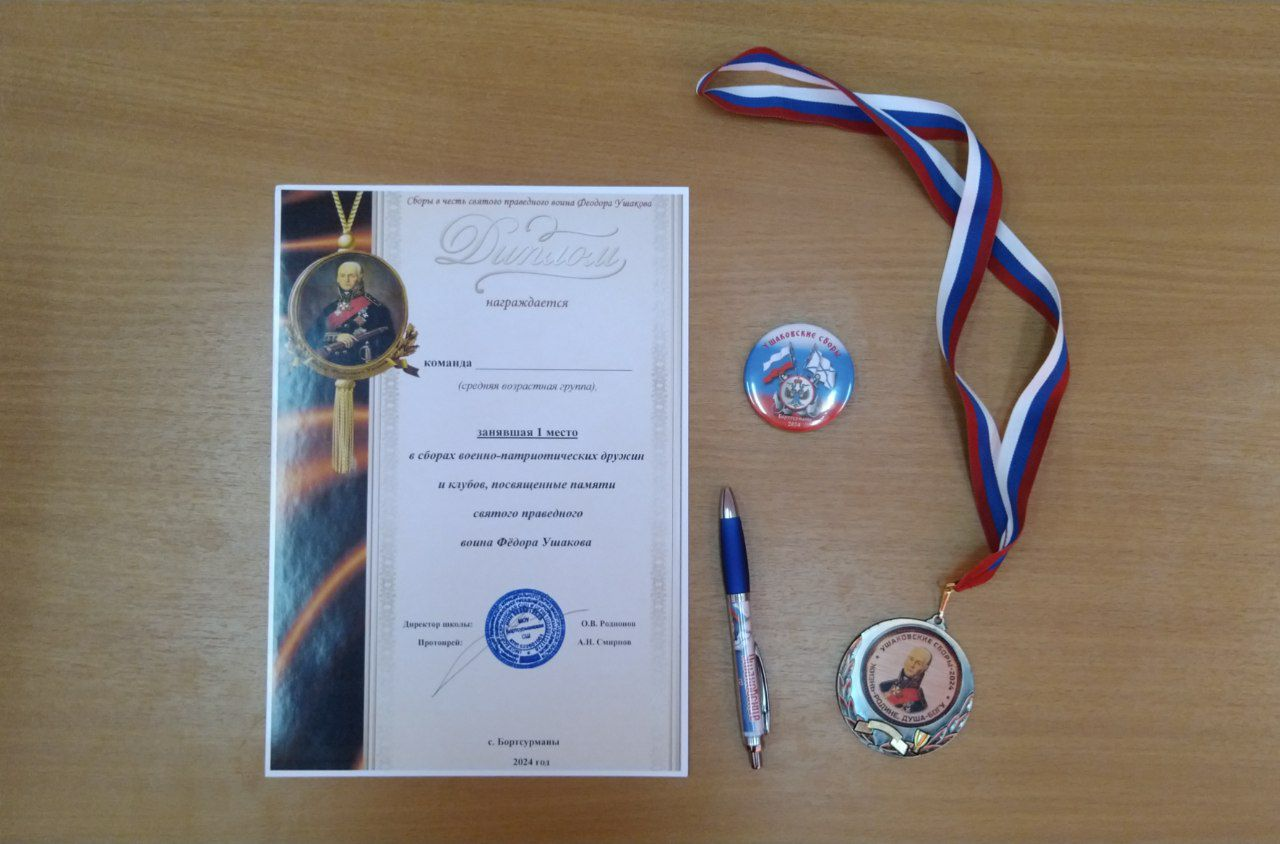 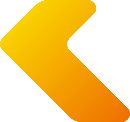 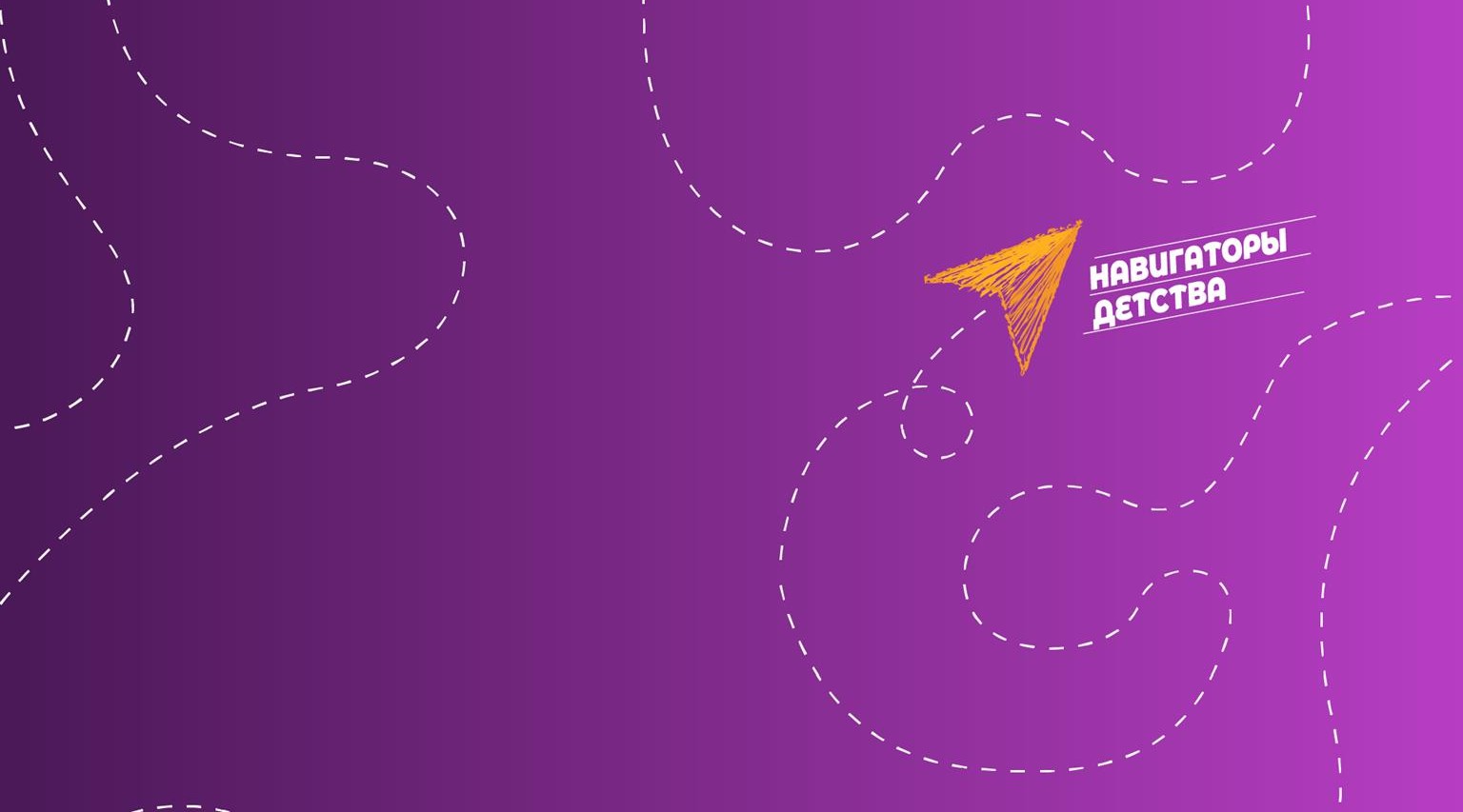 ИНФОРМАЦИОННОЕ  ОСВЕЩЕНИЕ  КЕЙСА
https://vk.com/wall-73289224_1787 
https://vk.com/wall-73289224_1778 
https://disk.yandex.ru/d/ITccLLb5FvHFdg
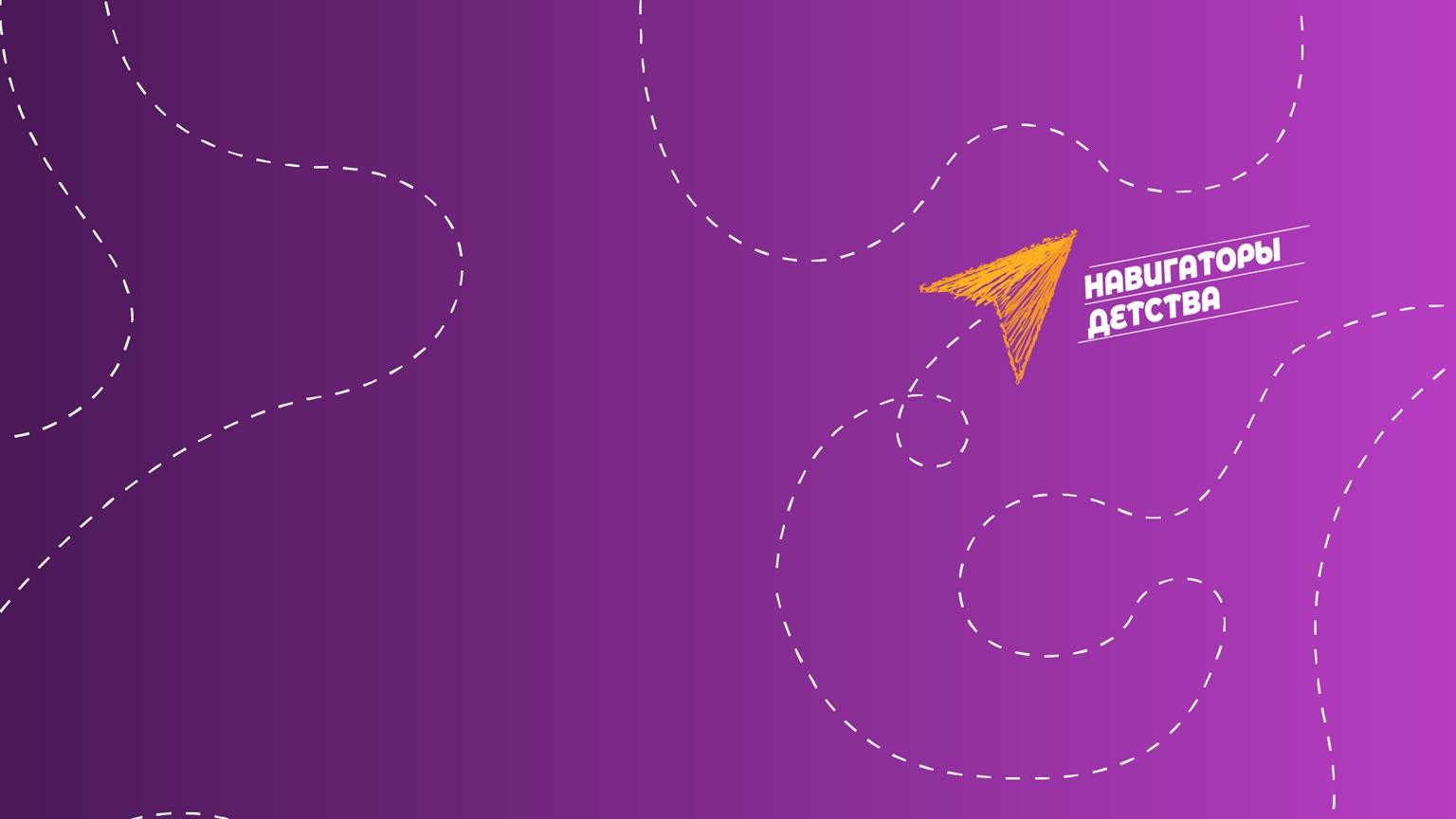 МАТЕРИАЛЫ  ПО РЕАЛИЗАЦИИ КЕЙСА
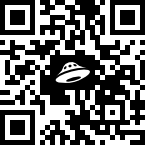 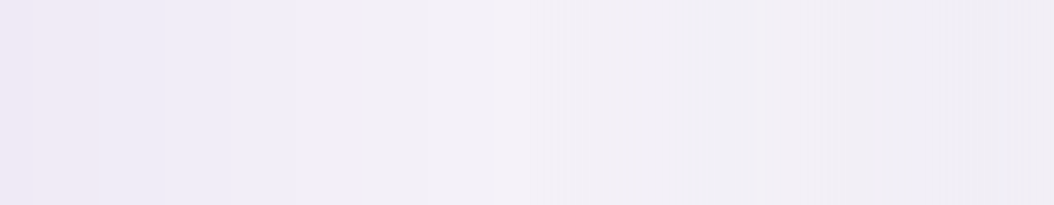 https://disk.yandex.ru/d/O1JgvyZOIibl5w